BEGINNERS – lesson 3
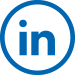 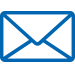 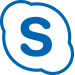 BEGINNERS
Lesson 3: Lección 3
Presentations, introductions, greetings and numbers up to 120.
Voy a (I am going to)
Los colores
Spanish proverbs
Find the missing words
Play the hangman
2
BEGINNERS
Tips and rules in Spanish language: Consejos y reglas en Español
Uses and pronunciation of ca, ce, ci, co, cu:
Calefaccion: Heating
Calor: Heat
Café:
Cantar: To sing
All of them sound like ‘k’ (e.g.: kafe, Kantar) ‘(k)’
Cena: dinner
Celda: Cell
Cenicero: Ashtray
All of them sound like ‘cell’, centre, Zen ‘(th)’
Cine: Cinema
Cilindro: Cylinder
Cinturon: Bell
They sound like ‘thunder, theatre, thin ‘(th)’
Cocina: Kitchen
Colegio: College, school
Colmena: Hive
These sound like College, Cold ‘(k)’
Cuchara: Spoon
Cundir: To spread, to go a long way
Culto: cult, refine
All these sound like the ‘(k)’
3
BEGINNERS
INTRODUCTIONS: PRESENTACIONES 1
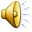 Javier: Hola, ¿cómo estas?
Raquel: Muy bien, ¿quién eres?
Javier: (Yo) soy tu primo. Soy de Argentina, pero vivo en Colombia y vengo unos dias a Madrid
Raquel: Encantada, y ¿este niño? ¿ Cuántos años tiene?
Javier: Es mi sobrino.  Se llama, Luis. (El) es de Colombia. Vive con mi hermana y mi cuñado y tiene 10 años.
Luis: Hola Raquel, ¿qué tal?
Raquel: Es un poco tarde para Luis, son las once de la noche.  ¡Cenas y a la cama, eh, Luis!
Javier: Vale, vamos a comer algo al bar de abajo entonces y luego Luis se va a la cama.
Raquel:  De acuerdo, ¡vamos! Por cierto, Javier y tú ¿cuántos años tienes?








Javier: Hi, how are you?
Raquel: Very good, who are you?
Javier:  I am your cousin. I am from Argentina, but I live in Colombia and I come few days to Madrid
Raquel: Nice to meet you, and, this boy? ¿How old is him?
Javier: It´s my nephew. His name is Luis. He is from Colombia. He lives with my sister and my brother in law and he is 10 years old
Luis: Hola Raquel, what´s up?
Raquel: It´s a bit late for Luis, it´s 11 pm. You have dinner and go to bed, eh, Luis!
Javier: Ok, let´s go to eat something to the bar downstairs and then Luis will go to bed.
Raquel: Alright, let´s go! By the way, Javier and you, how old are you?
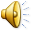 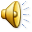 4
BEGINNERS
INTRODUCTIONS: PRESENTACIONES 2
Javier and Raquel van a comer algo. Ya es mediodía.
Javier and Raquel are going to eat something. It´s midday
Javier: ¡Hay muchos bares en España!, ¿a  dónde vamos?
There are many bars in Spain, where are we going?
Raquel:  Vamos a la calle Atocha, suelo ir mucho
Let´s go to Atocha street, I tend to go often
Camarero: Hola chavales, ¿qué vais a tomar?
Hello lads, what are you going to have?
Raquel: Yo quiero una caña y un pincho de tortilla
I want a beer (small beer) and a spanish omelette aperitif
Javier: Pues yo, tomaré un vino tinto y unas aceitunas
Well, I´ll have a glass of wine and some olives


Raquel ve a un amiga y su marido. Raquel sees a friend and her husband
Raquel: Hola Yolanda, ¿cómo estas? ¿Es este tú marido?
Hi Yolanda, how are you? Is this your husband?
Yolanda: Si, él es Julian Montero. Te presento a mi marido
Yes, he is Julían Montero. I introduce you to my husband
Raquel: Encantada
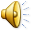 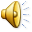 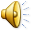 5
BEGINNERS
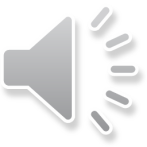 NUMEROS
Ventiuno:   Twenty one
Veintidos:    Twenty two
Veintitres:   Twnty three
Veinticuatro: Twnty four 
Veinticinco:  Twentyf ive
Veintiseis: Twenty six
Veintisiete: Twenty seven
Ve
Ve
Treinta: Thirty
Treinta y uno
Treinta y dos
Treinta y tres
Treinta y 
Tre
Trein
Trein
Trein
Trein
Cuarenta: Forty
Cincuenta: Fifty
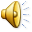 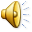 6
BEGINNERS
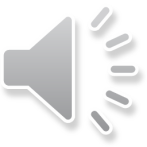 NUMEROS 2
Cincuenta y uno: 51
Cincuenta y dos: 52
Cincuenta y tres: 53
And so on until 
Cincuenta y nueve: 59
Sesenta:
Setenta
Ochenta
Noventa
Cien:
Ciento uno: 101
Ciento dos: 102
Ciento tres
Ciento cuatro
Ciento cinco
And so on until 
Ciento diez: 110
Ciento once
Ciento doce
Ciento trece: 113
And so until
Ciento diecinueve: 119
Ciento veinte: 120
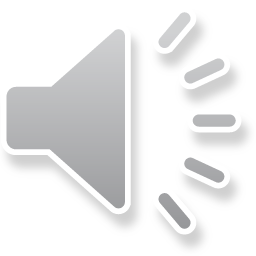 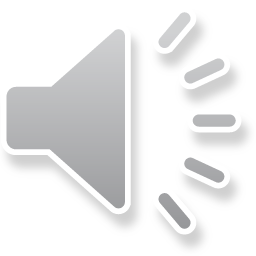 7
BEGINNERS
Vocabulario 2
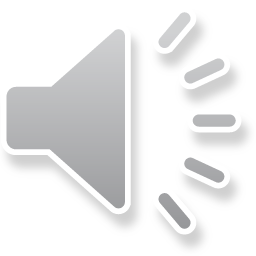 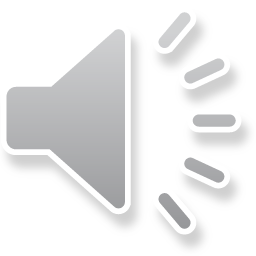 Soltero: Single man
Soltera: Single woman
Marido: Husband
Mujer/esposa: Wife
Padre/papa: Father, dad
Madre/mama: Mother, mum
Tio: Uncle
Tia: Aunt
Sobrino: Nephew
Hoy: Today
Mañana: Tomorrow
Pasado mañana: After tomorrow
Ayer: Yesterday
Nombre: Name
Apellido: Surname
Sobrina: Niece
Nieto: Grandson
Nieta: Granddaughter
Abuelo: Granfather
Abuela: Grandmother
Primo: Cousin (male)
Prima: Cousin (female)
Hijastro: Stepson
Hijastra: Stepdaughter
Vacaciones: Holidays
Subir: Up or going up
Bajar: Coming down or down
Escaleras: Stairs
8
BEGINNERS
Vocabulario (y tres)
Rico: Rich
Pobre: Poor
Valiente: Brave
Cobarde: Coward
Decidido: Decisive, determined, resolute
Indeciso: Indecisive, undecided
Sabio: Wise
Necio: Foolish
Buen sabor: Good taste
Carretera: Road
Autopista: Motorway
Enfermedad: Illness 
Salud: Health
Vengo: I come
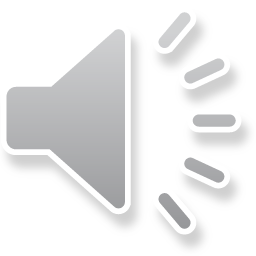 9
BEGINNERS
Voy a: Going to & Future of verb Ir (to go)
Voy a ir: Going to go Sr. Jordan
The present continuous in Spanish is :
Verb ir conjugated + a + place
(Yo) voy a coger el tren
I am going to take the train
Usted va de viaje 
You are going on a trip
(Tú) vas a ir a comprar (or de compras)
You are going shopping
(El/Ella) va a jugar al futbol
He/She goes to play football
(Nosotros/as) vamos a ir a clase de español
We are going to the Spanish class
(Ustedes) van a tomar café
You are going to have a coffee
(Vosotros) vais a Inglaterra de vacaciones
You are going on holiday to England
Ellos/as van juntos a trabajar
They are going together to work
Verb ir conjugated +ir+a infinitive verb + location
(Tú) vas a ir a comprar (or de compras) al supermercado del barrio
You are going to go shopping to the neighbourhood or local supermarket
Usted va a …….. (in formal)
NOTES: 
‘’Al’’ is a contraction of a + el (a el is less used)
Al or el is used on male nouns 
A la cannot be contracted; refers to female nouns:
Vamos a la cafeteria.
10
BEGINNERS
Los colores
Rojo: Red 
Verde: Green
Amarillo: Yellow
Naranja: Orange
Negro: Black
Blanco: White
Azul: Blue
Morado: Purple
Rosa: Pink
Gris: Grey
Marrón: Brown
Ocre: Ochre
11
BEGINNERS
Rutinas: Routines
Various useful routines
12
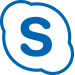 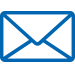 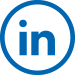